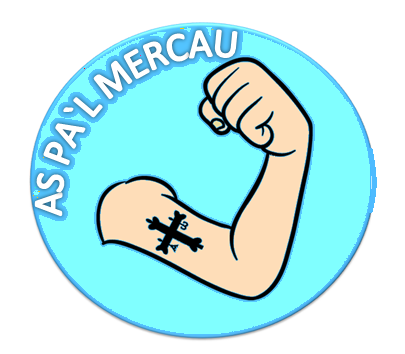 Queso Cabrales D.O.P (550 Grs.)
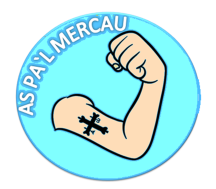 Es un queso azul de textura mantecosa, sabor fuerte, picante, intenso y un tanto ácido. Presenta corteza blanda de tonos amarillos-rojizos, corte untoso, y color blanco con pigmentaciones verde-azuladas. Se elabora con leche de vaca, cabra y oveja.
Precio: 11,45€
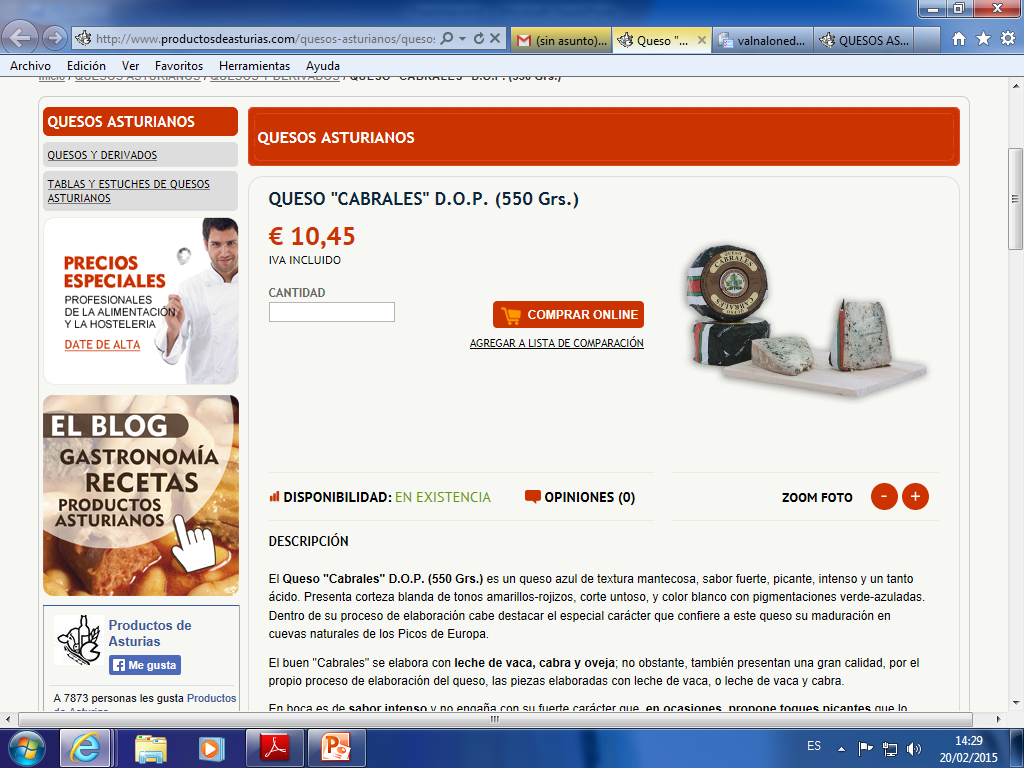 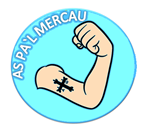 Queso de Cabra Puro Taramundi (500 Grs.)
Riquísimo queso de elaboración artesanal 100% con leche de cabra de la montaña asturiana. De textura semielástica, corte liso, color blanco tirando a amarillo pálido, y sabor mantecoso a leche de cabra, ligeramente persistente y agradable. 
Precio: 10,50€
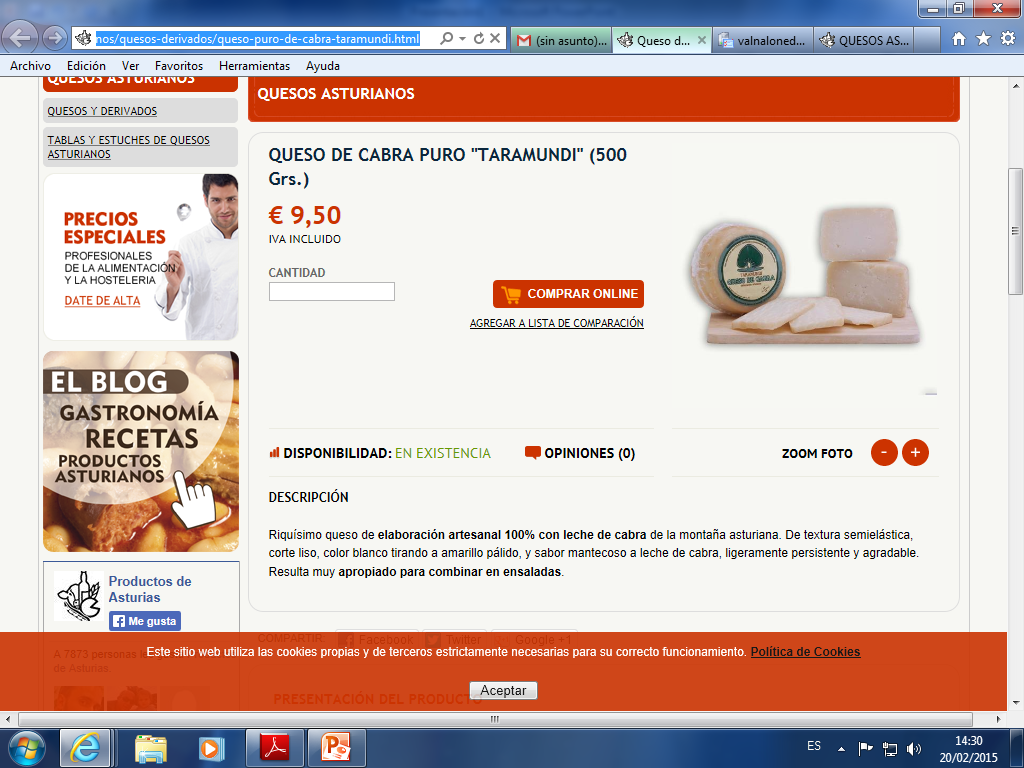 Quesu Afuega’l Pitu Trapo Rojo Tierra Astur (400 Grs.)
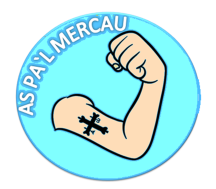 Queso asturiano elaborado con leche de vaca pasterizada, cuajo, pimentón, sal y fermentos. De sabor ligeramente ácido, picante y poco salado, con una intensidad que aumenta con la maduración. Se caracteriza por ser de pasta blanda y ácida, y corteza enmohecida.
Precio: 8 €
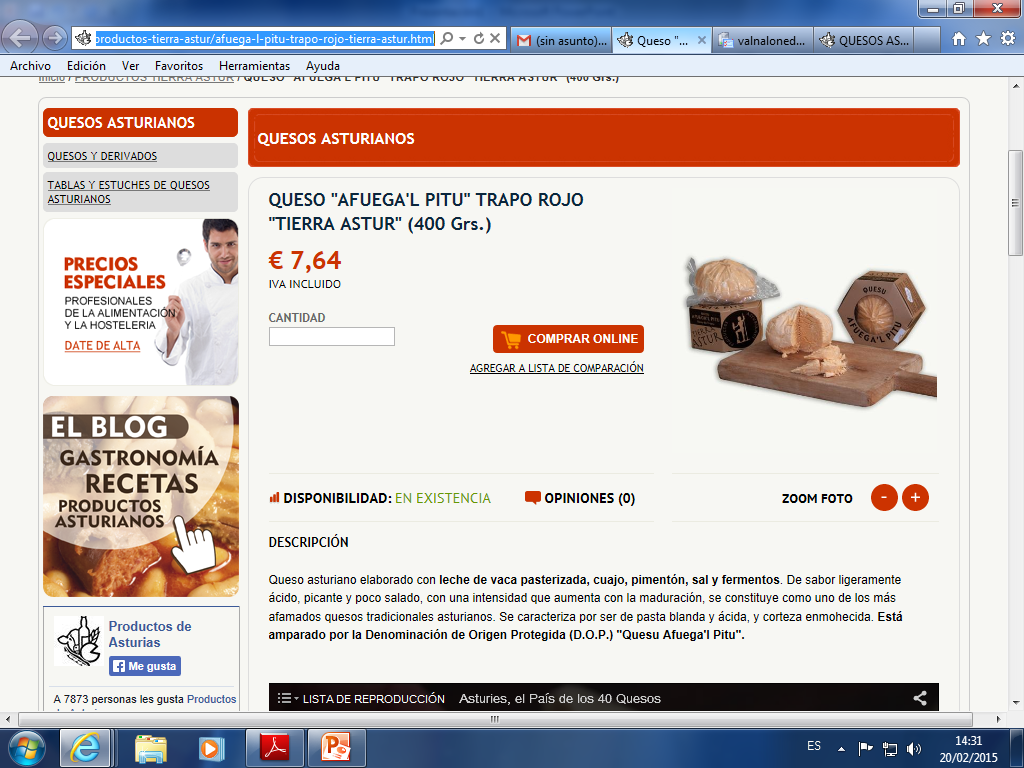 Marañuelas «Horno de Luanco»
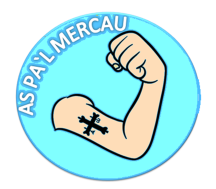 Dulce asturiano típico, elaborado artesanalmente siguiendo el método tradicional, con harina, azúcar, huevos, mantequilla cocida, impulsor y raspadura de limón. 
Precio: 6.60 €/(1 docena)
Pasta de Avellana «Campoamor» (300 Grs.)
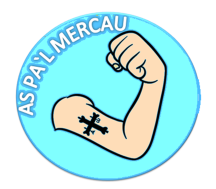 Se preparan con ingredientes de calidad extraordinaria y con otros como la mantequilla o el azúcar a las que, en un momento determinado del proceso de elaboración, totalmente artesanal, se les añade la avellana convirtiéndolas en un producto de máximo interés culinario para los amantes de la repostería tradicional asturiana.
Precio: 4 €
Pastas de Chocolate «Campoamor» (300 Grs.)
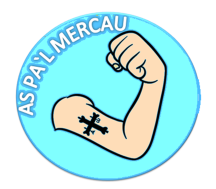 Combinan la tradición y excelencia de unas pastas elaboradas tradicionalmente a partir de mantequilla con el siempre solvente paladar que sugiere el mejor chocolate del mercado. El chocolate se encuentra a modo de tropezón en cada bocado de las pastas y encaja a la perfección como complemento para el desayuno de los más jóvenes o de los amantes del chocolate. 
Precio: 4 €
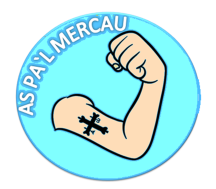 CASADIELLES ASTURIANES "TIERRA ASTUR" (1/2 Doc.)
Elaboradas de forma casera empleando diferentes ingredientes entre los cuales destaca la mezcla de avellana y nueces ligada con mantequilla y envueltas en una fina masa hecha a base de harina de trigo que conforma un producto que se fríe en aceite de oliva virgen extra. Una generosa capa de azúcar les confiere un dulce toque y una extraordinaria textura.
Precio: 5,50 €
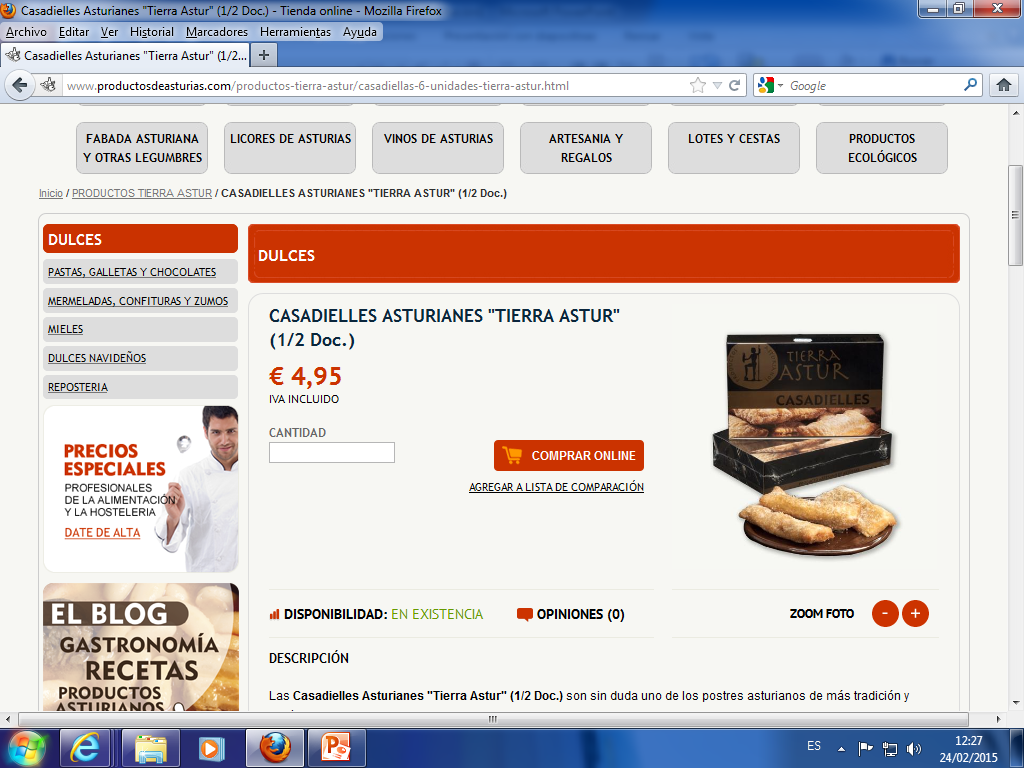 Queso `Peñamellera´ a la sidra.
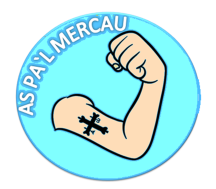 Queso elaborado con leche pasteurizada de vaca, que posteriormente se macera en sidra natural asturiana, lo que le atribuye aromas con notas ácidas y afrutadas muy características. El "Peñamellera" a la sidra es un pequeño queso madurado, tierno, de corteza rugosa y textura no muy elástica.
Precio: 5,50 €
CAVIAR DE ORICIOS "AGROMAR" (50 Grs.)
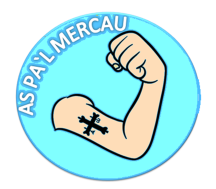 Caviar de Oricios "Agromar" (50 Grs.), huevas de Erizo de Mar aderezadas con sal, de exquisito sabor y calidad. Ideal para presentar como entrante, o para utilizar en sus mejores platos.
Precio: 4,50 €
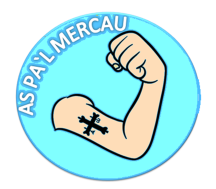 CHORIZOS A LA SIDRA "EL HORREO" (220 Grs.)
Auténticos chorizos asturianos de calidad extra preparados en sidra natural. Listos para calentar y disfrutar de un plato típico de nuestra gastronomía.
Precio: 3,58€
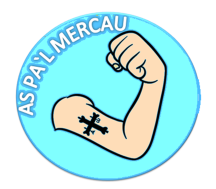 GALLETAS DE MANTEQUILLA "TIERRA ASTUR" (250 Grs.)
Auténticas galletas de mantequilla asturiana (25%) que recuerdan a las típicas pastas caseras elaboradas tradicionalmente. 
Precio: 5,25 €
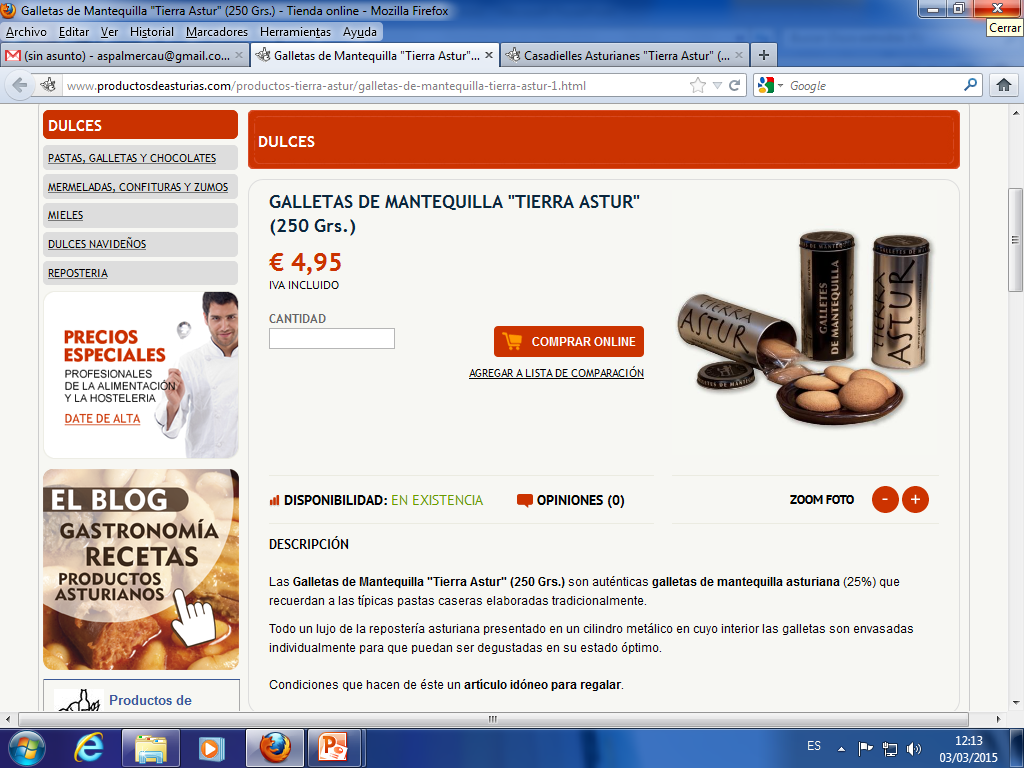 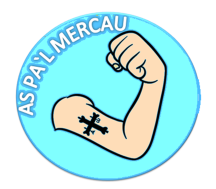 GALLETAS DE MANZANA "TIERRA ASTUR" (380 Grs.)
Están elaboradas de forma artesanal con un agradable aroma y sabor a manzana, que le viene dado por la utilización de auténtica mermelada de manzana en su producción. 
Precio: 6,55 €
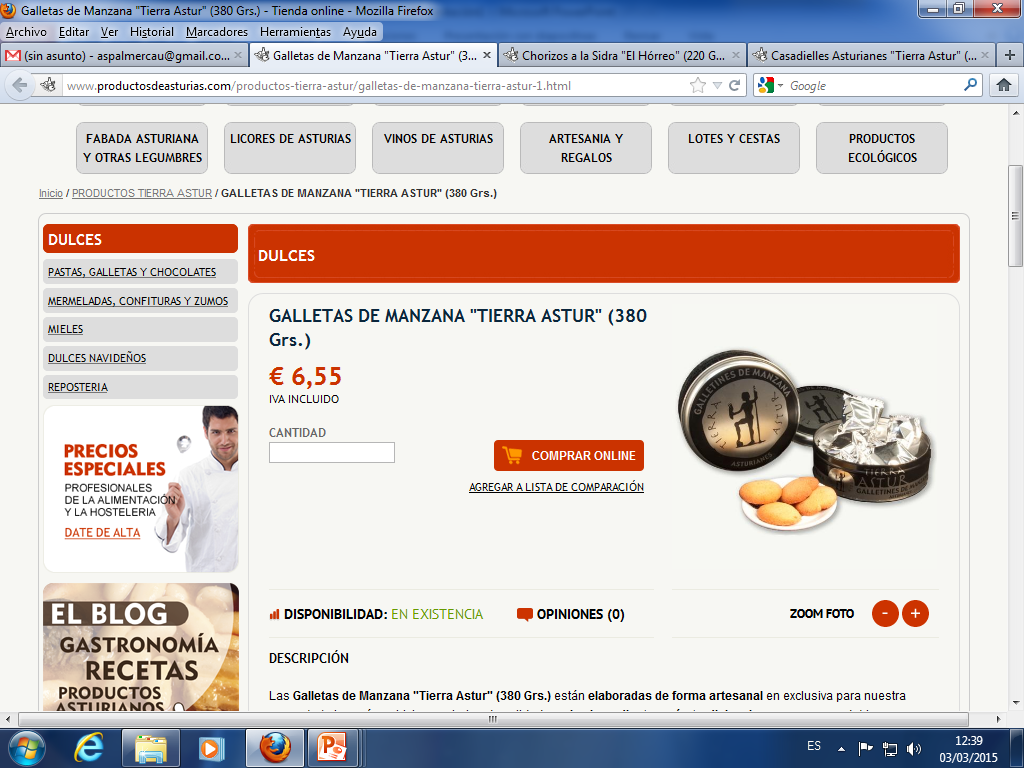 Bombones «Piedres de Don Pelayu» (200 Grs.)
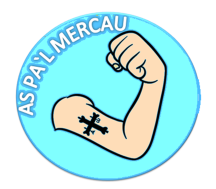 Exquisita combinación de diferentes coberturas de bombón de chocolate y crocant de almendra marcona caramelizada. Una explosión de sabor en para paladear en momentos especiales. 
Precio: 7,15€
Jabones Naturales (100 Grs.)
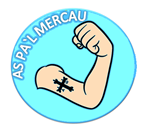 Jabones realizados con aceite de oliva, coco, almendra, karité y con aromas de lavanda, limón y menta. 
Precio: 5,50 €/unidad